NEPHRITIC SYNDROME
DR Asmara asrar
Assistant Professor of Nephrology
HOLY FAMILY HOSPITAL
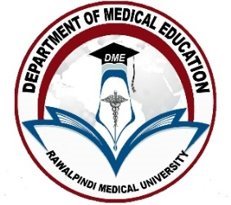 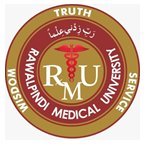 MOTTO  AND  VISION
Mission Statement
To impart evidence-based research-oriented health professional education 
Best possible patient care Mutual respect, ethical practice of healthcare and social accountability.
Vision and Values
Highly recognized and accredited centre of excellence in Medical Education, using evidence-based training techniques for development of highly competent health  professionals, who are lifelong experiential learner and are socially accountable.
Goals
The Undergraduate Integrated Learning Program is geared to provide you with quality medical education in an 
environment designed to:
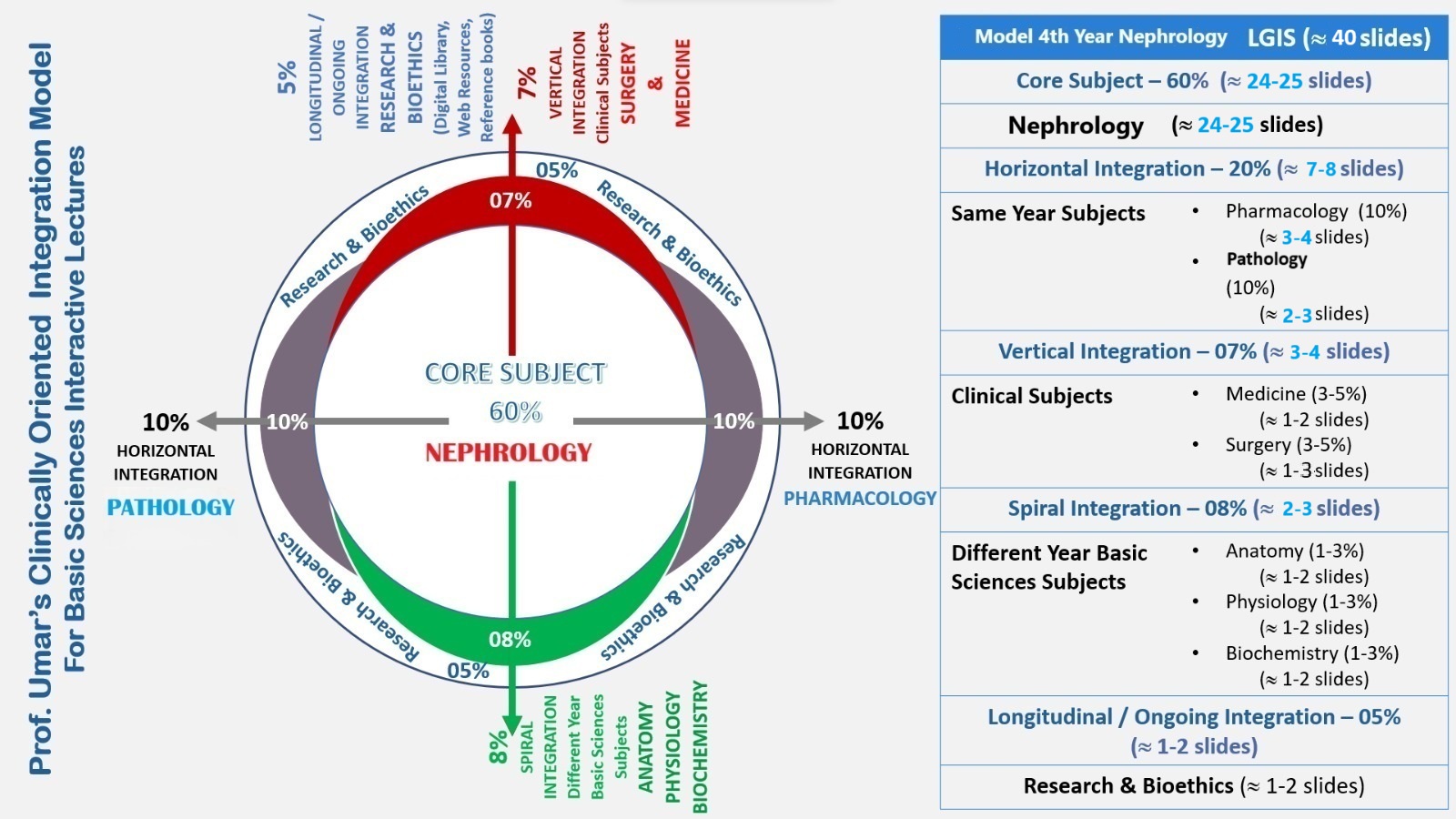 LEARNING OUTCOMES
DEFINITION 
CAUSES
DIAGNOSIS
MANAGEMENT
1. CYCLOPHOSPHAMIDE

2.HEMODIALYSIS

3.MYCOPHENOLATE MOFETIL

4.FUROSEMIDE infusion at 10mg/hr

5.IV sodium bicarbonate
Acute nephritic syndrome
Glomerular injury
RBC cast in urine or dysmorphic rbcs
Hypertension
Oliguria
Azotemia
PATHOGENESIS
Normal glomerulus
RPGN
IgAN
Alports
Thin basement membrane disease
IgA Nephropathy
Management of IgAN
Supportive therapy
ACE-I or ARBs
Salt restriction
Diuretics
If proteinuria more than 1g steroids recommended.
Post- Streptococcal GN
MPGN
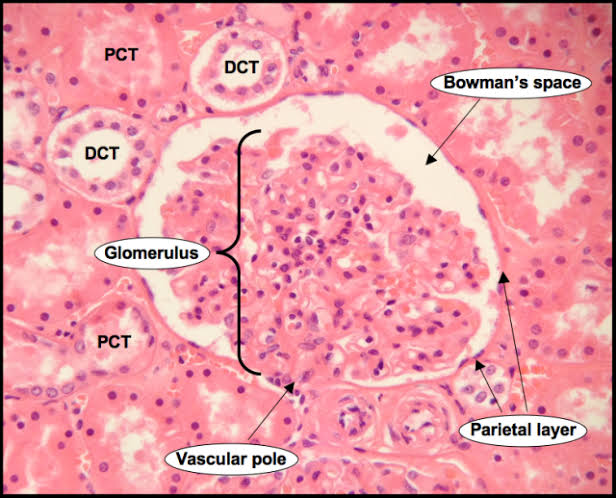 RPGN
RPGN
overlap
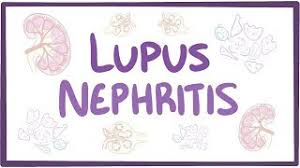 Immunosuppressive therapy
TREATMENT
Supportive measures
pulse methylprednisolone, followed by prednisone at a dosage of 1 mg/kg daily tapered over  three month  
cytotoxics
plasma exchange
Salt and water restriction
Control BP
RRT
Salt and water restriction
Fluid overload / pulmonary odema often complicates oliguric GN. 
 Limit salt intake <80mmol/day (<5g/day).
 Set oral intake at 500 – 1,000mL/day (adjusted according to volume status and UO).
 Diuretics may promote a natriuresis and provide symptomatic relief: use loop diuretic, e.g. furosemide 40 – 160mg/day PO or IV,titrated against response and renal function.

Review volume status and monitor weight daily, and chart input and output to plan following days fluid balance.
Control BP
BP is usually volume-related and may be significant. Aim for target BP of ≤ 130/80mmHg.

Diuretic (as described in salt and water restriction).

 Stepwise add-on therapy B -blockers  & calcium channel blockers.

ACE-I or ARB: titrate up from low dose with daily increments. ACE-I
 or ARB offer theoretical advantages in the control of BP secondary
to renal disease due to their antifibrotic and anti-proteinuric effects.
However, their use in GN-associated with AKI may precipitate a
further decline in renal function.  Careful monitoring is essential.
Other supportive measures
 Prompt treatment of infection.
Adequate nutrition.
Management of the complications that may be associated with a systemic disease causing GN (e.g. lupus, vasculitis).
Renal replacement therapy, according to standard indications
1. CYCLOPHOSPHAMIDE

2.HEMODIALYSIS

3.MYCOPHENOLATE MOFETIL

4.FUROSEMIDE infusion at 10mg/hr

5.IV sodium bicarbonate
How to use HEC Digital Library
Steps to Access HEC Digital Library
Go to the website of HEC National Digital Library.

On Home Page, click on the INSTITUTES.

A page will appear showing the universities from Public and Private Sector and other Institutes which have access to HEC National Digital Library (HNDL).
QUESTION 1
A 30-year-old male presents with hematuria, proteinuria (1-2+), hypertension, and acute kidney injury. The most likely diagnosis is:

A) Nephrotic syndrome
B) Nephritic syndrome
C) Acute interstitial nephritis
D) Chronic kidney disease
QUESTION 2
Which of the following is a characteristic feature of nephritic syndrome?

A) Massive proteinuria (>3.5 g/day)
B) Hypoalbuminemia
C) Hematuria with red blood cell casts
D) Hyperlipidemia
ANSWERS
ANSWER 1 : B) Nephritic syndrome
ANSWER 2 : C) Hematuria with red blood cell casts
REFRENCES
1. Goodpasture EW. The signicance of certain pulmonary lesions in relation to the etiology of inuenza. Am J Med Sci. 1919;158:863–870.
2. Stanton MC, Tange JD. Goodpasture’s syndrome (pulmonary haemorrhage associated with glomerulonephritis). Aust NZ J Med. 1958;7:132–144.
3. Saus J, Wieslander J, Langeveld J, et al. Identication of the goodpasture antigen as the α3(IV) chain of collagen IV. J Biol Chem. 1988;263:13374–13380.
4. Turner N, Mason PJ, Brown R, et al. Molecular cloning of the human goodpasture antigen demonstrates it to be the alpha 3 chain of type IV collagen. J Clin Invest. 1992;89:592–601
Thankyou